PúrpurasRAE.:8. f. Med. Estado morboso, caracterizado por hemorragias, petequias o equimosis. 9. adj. Dicho de un color: Rojo oscuro que tira a violeta
Dr. Iván Jara Padilla
Dermatología CSM.
Púrpuras
Hemorragia en piel o mucosas  / no palpables
Petequias: son lesiones de 1 a 4 mm
Equimosis: lesiones mas grandes
Víbices: equimosis lineales
No desaparecen vitropresión
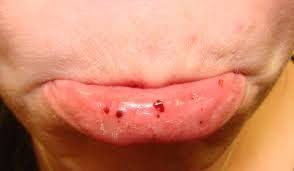 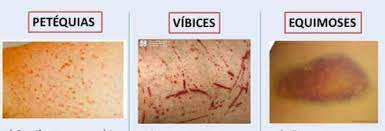 Púrpura petequialSindrome purpúrico  (petequias)
Bolognia
1.- Petequias < 2mm
2.-  Púrpura macular     2 a 10 mm.
3.-  Equimosis macular 2 a 10 mm.
4.- Púrpura palpable
5.- Púrpura retiforme
6.- Equimosis
Dg. diferencial cuadro petequial
1.- ↓Plaquetas < 50.000 

       CUADROS  CLINICOS

PTI.
PúrpuraTrombótico trombocitopénico
Trombocitopenias: 
      alt. M.ósea,   quimio.
CIV.
2.- Función plaquetaria anormal
      ▪ Adquiridas: I. Renal; 
         hepática, medicamentos
      ▪ Defectos funcionales  cong. 
3.-  Otras: 
       ▪ Fenómeno Valsalva
          vómitos, tos: p. en cara
          gravedad y estasis venoso 
          en personas mayores
       ▪  Púrpura de Waldestron
        ▪ Púrpuras pigmentarias
Púrpura trombocitopénica idiopática
1.- PTI.: niños y adultos
Evento infeccioso 
     2-3 semanas antes 
Sind. petequial+++++
Equimosis: múltiples
Sangramientos espontáneos: nariz, boca
Mayor frecuencia niños
Etiología: autoinmune: 
       ac.  antiplaquetas
Trat.: obs,esteroides orales, esplenectomias, GG e/v
PTI.
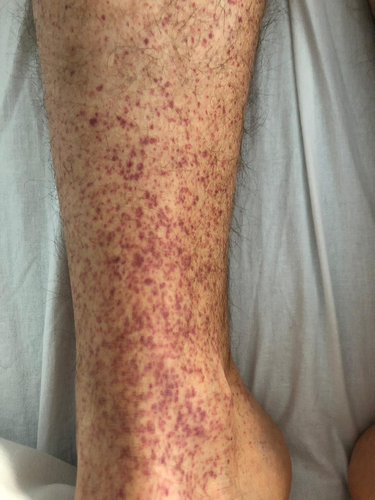 Immune thrombocytopenic purpura after SARS-CoV-2 vaccine
Valsalva
vómitos
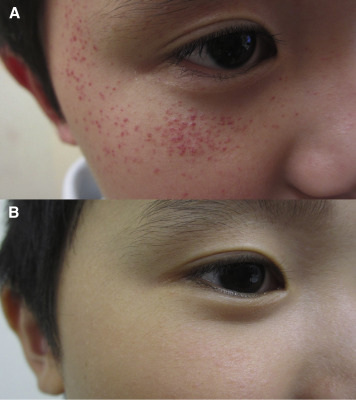 Insuficiencia venosa inicial
Stasis dermatitis
Caminar con las manos
Equimosis
Equimosis es hemorragia en la piel, vitropresión negativa, lesión macular
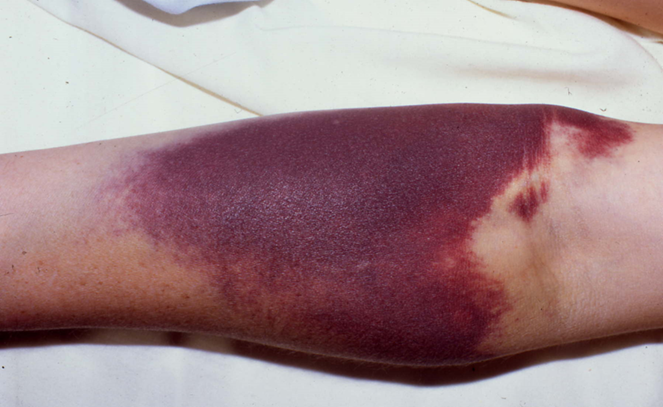 Diagnostico diferencial de equimosis
1.- Uso anticoagulantes : AAS.
2.- ↓ de vitamina K
3.- Insuficiencia hepática
4.- Terapia esteroidal
5.- Defectos plaquetarios
6.- Amiloidosis sistémica
7.- Punturas venosas
8.- Trauma
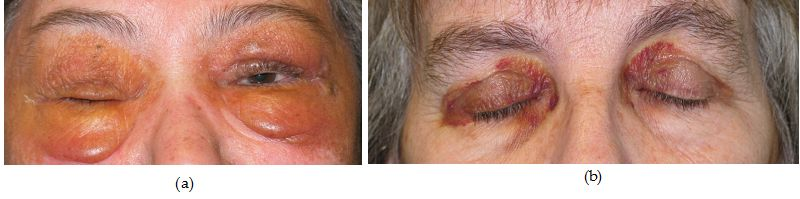 Púrpuras pigmentarias
Púrpura de Schamberg  
Púrpura anular telangiectoide de Majocchi
Dermatosis purpúrica pigmentada liquenoide de Gougerot y Blum
Púrpura de tipo eccematoide de Doucas y Kapetanakis
Púrpura pigmentada granulomatosa

AP.: capilaritis,  extravasacion GR,  depósitos hemosiderina, infiltración linfocitaria perivascular superficial
Trat.: obs humectar, esteroides tópicos de mediana potencia
Púrpura de Schamberg
Más común de dermatosis purpúricas  pigmentadas
Púrpura pigmentaria progresiva
Lesiones puntiformes parecen granos de pimienta de Cayena 
Localización más frecuente  extremidades inferiores
Generalmente asintomática y/o  prurito leve
Curso  crónico, con numerosas exacerbaciones y remisiones.
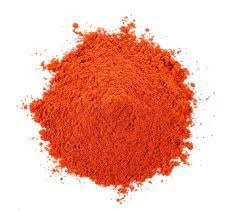 Púrpura de Schamberg
Medicamentos inductores de PP.
Cardiovascular medications
       Hydralazine
       Dipyridamole
       Reserpine
Others
       Thiamine
       Interferon-alfa
       Medroxyprogesterone acetate
       Furosemida
Vitaminas, suplementos y bebidas
       Vit B1
       Bebidas energéticas
       Bebidas Cola
       Suplementos creatina
Analgesic drugs
       AINES
       Acetaminophen
       Aspirin       
Oral antidiabetic agents
       Glipizide
       Glybuzolo
Antibiotics
      Pefloxacin
       Ampicilin
Neurological medications
      Lorazepam
      Meprobamate
      Carbromal
      Chlordiazepoxide
Pigmented Purpuric Dermatoses: A Complete Narrative Review
J. Clin. Med. 2021, 10(11), 2283; https://doi.org/10.3390/jcm10112283
Púrpura anular telangiectoide de Majocchi.
máculas anulares, purpúricas, telangiectásicas e hiperpigmentadas. 
extremidades inferiores. 
curso crónico, caracterizado por recaídas y remisiones.
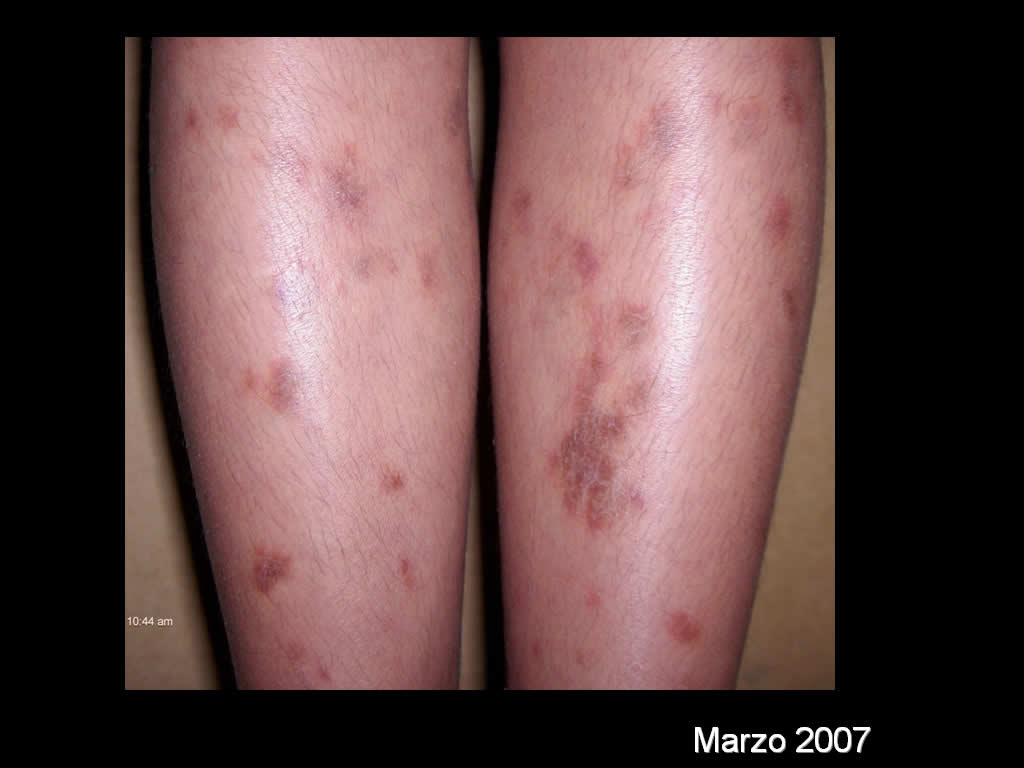 Liquen aureus
LA. es poco frecuente
Máculas y pápulas de color variable: dorado, café claro  oscuro  // tipo de piel
En hombres y miembros inferiores
Compromete lineas de Blaschko, zosteriforne , vena
Prurito o asintomático
Dermatoscopia  suele visualizarse un fondo dorado, ocre con moteado eritematoso o rojizo
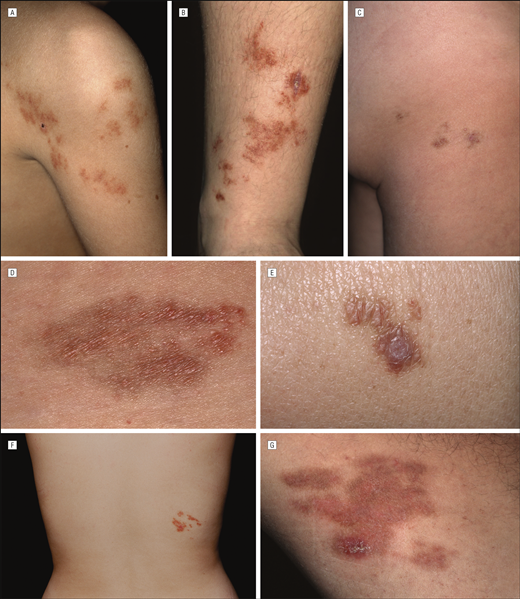 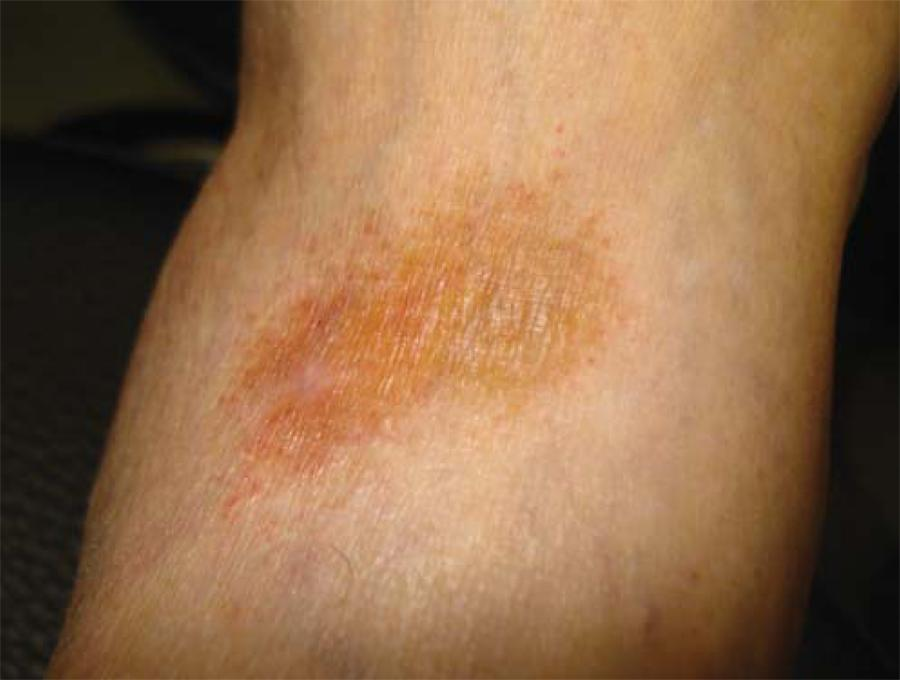 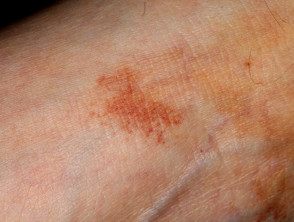 DD. púrpuras pigmentarias
Pigmentación aguda / crónica por estasis
Insuficiencia venosa inicial
RAM.
Vasculitis leucocitoclástica inicial o tardía
Sarcoma de Kaposi
Policitemia
Purpura retiforme
La púrpura retiforme es un cuadro clínico con una morfología específica dentro del espectro de las erupciones reticuladas de origen vascular, pudiendo presentarse en numerosos trastornos. 
El término “púrpura retiforme” describe lesiones hemorrágicas que adoptan una morfología en red o ramificada. Dado que se produce una extravasación hemática, son lesiones que no blanquean a la vitropresión.
Púrpura retiforme
La púrpura retiforme se presenta como placas o parches dolorosos de color rojo oscuro o violeta con ramificación periférica y púrpura central, necrosis y / o ulceración. 
Tamaño: pequeños (1-2 cm) a grandes (> 10 cm)
Pueden ser únicos o múltiples, localizados o diseminados
Zonas periféricas de purpura puede observarse una red semeja livedo reticularis  y/o  pueden ser las lesiones iniciales de la purpura retiforme
Púrpura retiforme
Retiform purpura as a dermatological sign of covid‐19 coagulopathy
Calcifilaxis
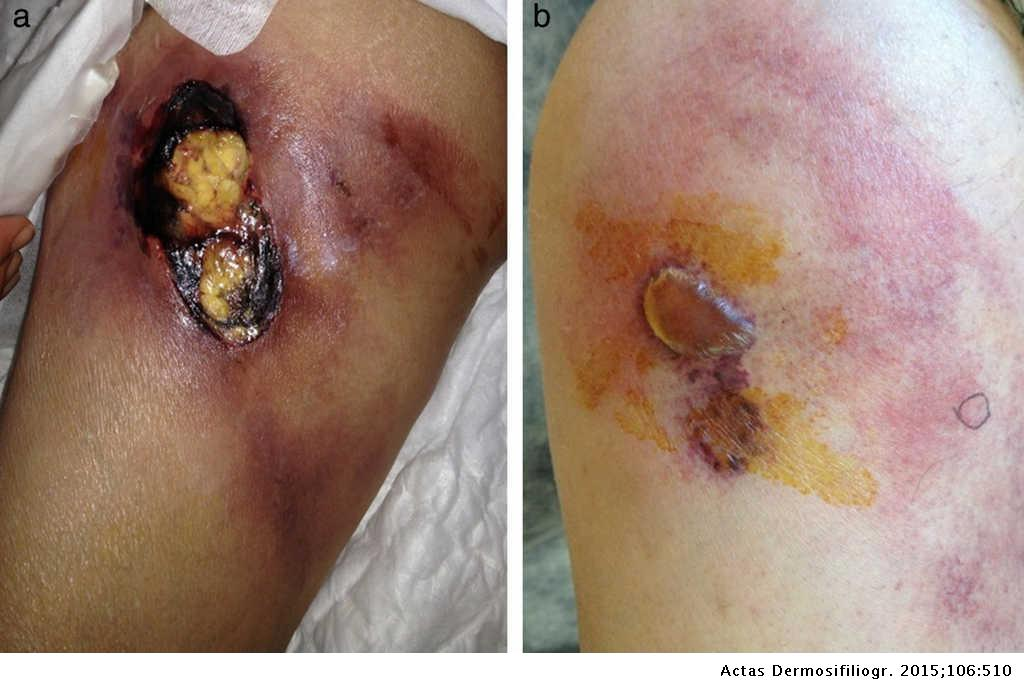 Ectima gangrenosos 
por pseudomonas
Calcifilaxis
Purpura retiforme
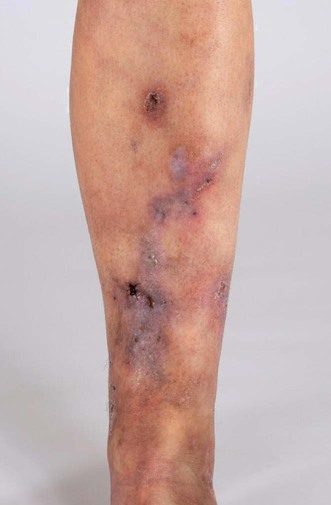 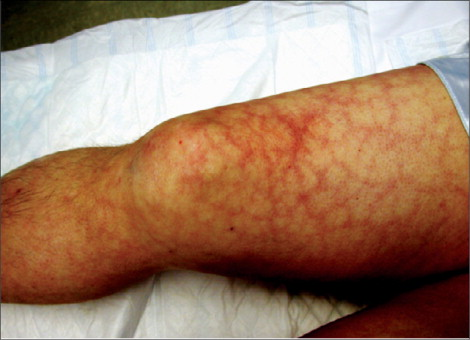 Deficiencia proteina C
S. antifosfolipidos
S. antifosfolípidos
Arteritis de la temporal
Livedo reticularis
Livedo significa azulado

Expresión semiológica
                distintiva y única

Color azulado - rojizo  azul intenso

Disposición en forma de red

Localizado – Generalizado

No es posible distinguir clínicamente 
     un livedo normal de otro patológico
Livedo reticularis
Mas frecuente en mujeres
 
Puede asociarse a:
     púrpuras, úlceras, nódulos
     cutáneos, necrosis

Mas pronunciado con frío,
     su intensidad con el calor

No es un diagnóstico
LR.: Variedades
Livedo reticularis 
               ( red con círculos regulares y completos )
Livedo racemosa 
               ( red con círculos irregulares e incompletos )
                   es siempre secundaria a un proceso orgánico
                   y no funcional
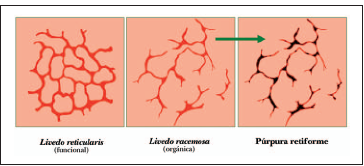 L. Reticularis
Livedo racemosa
Púrpura retiforme
Clasificación Livedo Reticularis
1.- Fisiológico

2.- Secundario
     a.-  Obstrucción intravascular
      b.-  Enfermedades de la pared vascular

3.- Idiopático
Livedo reticularis
FISIOLÓGICO

Siempre vasomotor
Pequeñas mallas cerradas
Extremidades
Zonas “simpaticosensibles”
Cambia con calor
No asociado a enfermedades
Signo clínico

     Cutis  marmorata
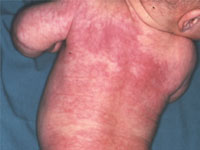 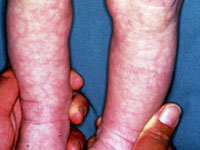 Livedo reticularis            Patológico
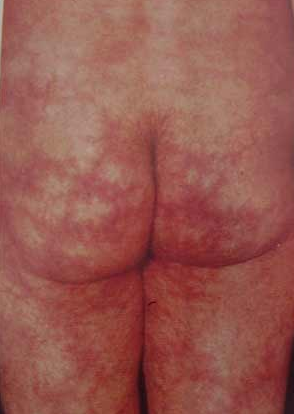 Presencia livedo racemoso
Zonas no acrales
Zonas del livedo con infiltración
Presencia de nódulos
Zonas necróticas
Anomalía sanguínea
Daño pared vascular
Signos asociados cutáneos
     y/o sistémicos
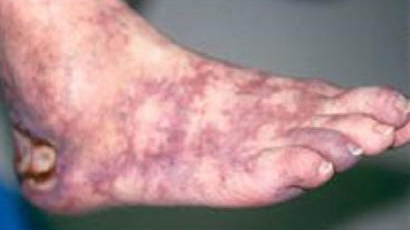 Clasificación Livedo Reticularis
1.- Fisiológico

2.- Secundario
     a.-  Obstrucción intravascular
      b.-  Enfermedades de la pared vascular

3.- Idiopático
Crioglobulinemia
Obstrucción por éstasis
 viscosidad de la sangre  formación trombos
LR en 19%, predominio extremidades inferiores
Púrpura ( V. Leucocitoclastica), úlceras, necrosis
Artralgia – artritis, glomérulonefritis
Asociado M. múltiple, macroglobulinemia  
 Lab.: Crioglobulinas (+),  FR. positivo
              Hipocomplementemia sérica
              Búsqueda virus hepatitis B, C.
[Speaker Notes: Glomerulonefritis Ig G y C3 no lo puse falta espacio
Compromiso cutaneo 67-100%]
Émbolo Cristales de Colesterol
Piernas, pies, manos
LR.    (74%)
Cianosis, gangrena, nódulos

  Pacientes con ATE.
  Desintegración
     espontánea placa AE.
  Procedimiento vascular
     invasivo

Múltiples secciones a la biopsia
Enfermedad oclusiva
Piel primera manifestación clínica
Juegla A et al Cholesterol embolism: Still an
unrecognized entity with a high mortality rate
            J Am Acad Dermatol 2006;55:786-93
Clasificación Livedo Reticularis
1.- Fisiológico

2.- Secundario
     a.-  Obstrucción intravascular
      b.-  Enfermedades de la pared vascular

3.- Idiopático
Poliarteritis nodosa
o
Enfermedad pared vascular
Vasculitis necrotizante
	sistémica 
Arteriolas mediano y
     pequeño tamaño
Hombres de 50 años
CEG. (++++)
Fiebre                      (71%)   
Mialgias                  (70%) 
Artralgias                (65%)  
Neuritis múltiples (60%)
Renal:                   (60%)  
S.N.Periférico:     (51%)
Piel                        (50%):
     nódulos, úlceras, púrpuras
Gastrointestinal: (44%)  
Cardiaco:              (36%)
livedo reticularis /
      racemosa   (30%)
Etiología: Hepatitis B/C, 
                     colagenopatías.
PAN. cutánea
Enfermedad pared vascular
Sólo manifestaciones cutáneas
LR / LR   ( 56% )
Nódulos (80%) recurrentes, 
     de 0,5 - 2 cm., dolorosos,
     sobre vasos sanguíneos
Secundaria: infección faringea, TBC.,  Hepatitis B, Crohn
Buen pronóstico
Síndrome antifosfolípidos
Enfermedad pared vascular
Episodios trombóticos a repetición 
     arteriales – venosos - pequeños vasos SNC.
Abortos a repetición.   VDRL. Falso (+)
Lab:  Ac.  Antifosfolípidos  (+)
Cutáneas: LR. generalizado y permanente ( 40% )
                      púrpura, úlceras,  acrocianosis, gangrena digital
Muchos de estos pacientes tienen LES.
Calcifilaxis / Arteropatía cálcica
Falla renal crónica / diálisis
Asociada con hiperparatiroidismo 
Depósitos cálcicos capa media
Livedo reticularis lesión inicial 
     L. racemosa  Púrp. retiforme
Si existe una oclusión arterial 
     completa:
necrosis adiposa e infartos piel
    hasta la amputación
Patogénesis inexplicada
Enfermedad pared vascular
Calciphylaxis: Natural history J Am Acad Dermatol 2007;56:569-79
Que hacer frente a un LR?
Confirmación clínica
Confirmar si es patológico o no
Confrontar el contexto de aparición
LR.   generalizados: Sneddon, SAF, CIV
            extremidades: PAN., criopatías, émbolos
Discutir la validez de la biopsia cutánea
Decidir investigaciones apropiadas
Herrero C et al. Livedo reticularis de las piernas:
               Actas Dermosifiliogr. 2008;99:598-607
Livedo reticularis:  biopsia
Múltiples punch (4 mm) en zonas eritemato-violáceas 
    y zona pálida central 
                                          The Histopathological characteristics of  livedo reticularis.
                                                                                   J Cutan Pathol 2009; 36: 1275–1278.

Livedo reticularis con púrpura, necrosis o nódulos:
           biopsia de nódulo 
           del borde de lesión necrótica o 
           de áreas del retículo eritemato-violáceo o purpúrico, 
           llegando hasta la hipodermis.
Al menos 4 muestras

                                                      Herrero C et al. Livedo reticularis de las piernas:
                                                                                Actas Dermosifiliogr. 2008;99:598-607
                                         Rebollo. LReticularis.  Med Clin (Barc). 2008;130(5):177-8
LR: diagnóstico diferencial
Eritema ab igne
Angioma serpiginoso
Dermatosis que pueden presentarse con 
    disposición livedoide: 
              psoriasis,  liquen plano, LES y LECD. 
                tuberculides , sífilis secundaria y RAMs.
Muchas gracias